Anwendertagung 2017
xMail – Anwendung - Möglichkeiten
Anwendertagung 2017
Rechnungsversand Faktura Lauf X-oil/X-tanken

Belege können im Hintergrund versendet werden

Optionale Versandarten:
    
    Direkter Versand:
    
    Maximal ein Anhang (z.B. Werbung)
    Verarbeitung erfolgt im Batch (Erstellen der Belege und sofortiger 
    Versand der Mails anschließend)
Anwendertagung 2017
Rechnungsversand Faktura Lauf X-oil/X-tanken

Belege können im Hintergrund versendet werden

Optionale Versandarten:
    
    Versand mit vorheriger Rechnungsprüfung
    
   X-mail generiert den gesamten Versandjob und stellt die Rechnungen
   zur Ansicht zur Verfügung

   Über den X-mail Client können einzelne Rechnungen vom Versand 
   ausgeschlossen werden
   
   Anschließend kann der Versandjob freigegeben werden
Anwendertagung 2017
Rechnungsversand Faktura Lauf X-oil/X-tanken
    
    Versand mit vorheriger Rechnungsprüfung
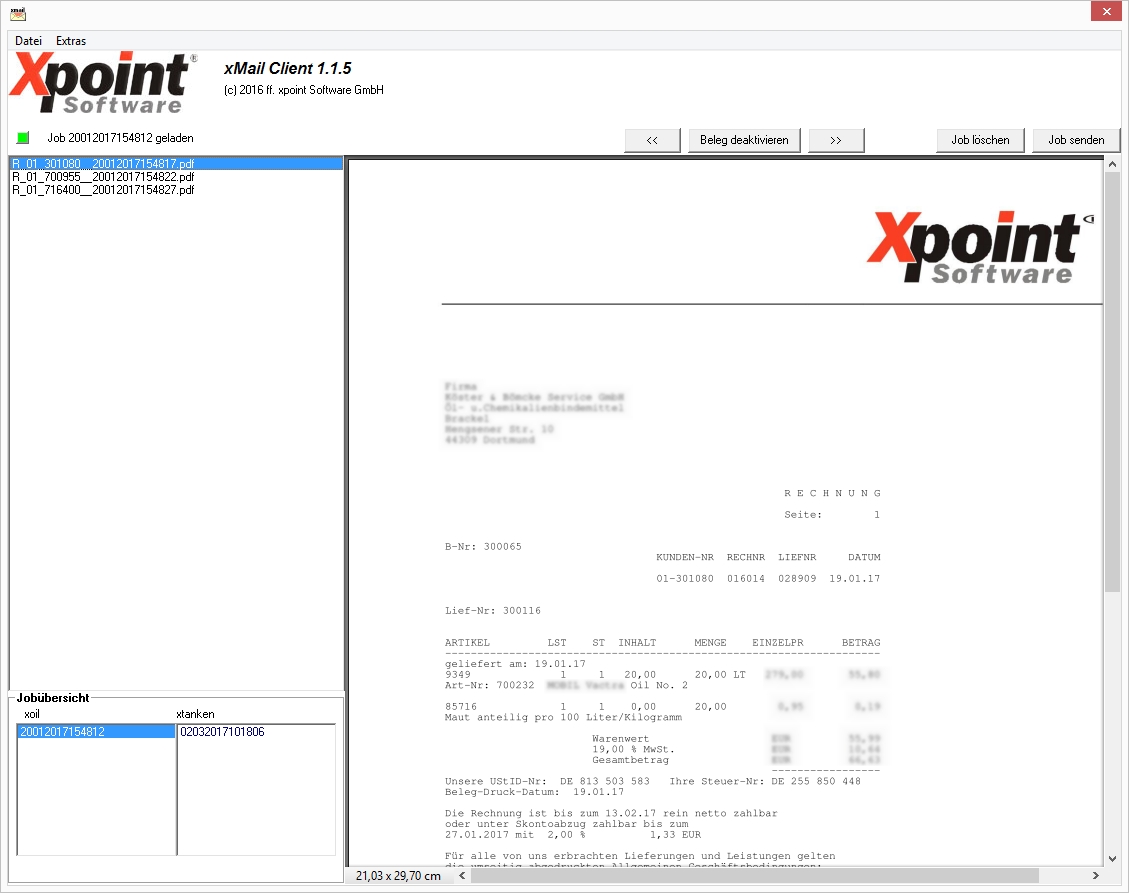 Anwendertagung 2017
Rechnungsversand Faktura Lauf X-oil/X-tanken

Belege können im Hintergrund versendet werden

Optionale Versandarten:
    
    Versand über XML Jobbeschreibung
    
    X-mail verarbeitet von X-tanken/X-oil generierte Faktura Mailjobs die je 
    Dokument eine eigene Job Beschreibung enthalten.

   In dieser Jobbeschreibung können beliebig viele Anhänge enthalten sein.    
   Zusätzlich kann definiert werden wie mit dem Anhang verfahren werden 
   soll (Umwandlung in PDF Ja/Nein etc.)
Anwendertagung 2017
Versand von weiteren Belegarten

Aus X-oil können folgende Belegarten versendet werden:

    Auftragsbestätigung
    Angebot
    Lieferschein
    Bestellung
    Landwirtschaftsnachweise (Batchverfahren)
    Sicherheitsdatenblätter (automatisch im Hintergrund)
    Rechnung (einzeln aus Archiv)
Anwendertagung 2017
Einstellungen - Optionen

Absenderadresse kann global, aus Betriebsstättenverwaltung oder Benutzer gezogen werden.

Mailjobs werden in SQL Datenbank gespeichert und können über den Admin Client verwaltet werden

Es können mehrere Instanzen von X-mail mit verschiedenen Aufgaben gleichzeitig aktiv sein
Anwendertagung 2017
Danke für Ihre Aufmerksamkeit